Pénzügyi alapismeretek
Dr. Kosztopulosz Andreász
egyetemi docens

SZTE GTK Pénzügyek és Nemzetközi Gazdasági Kapcsolatok Intézete
	
	
      
         6. lecke  A kereskedelmi bankok                                      

		                         Zene: „100 bolha” Müller Péter Sziámi
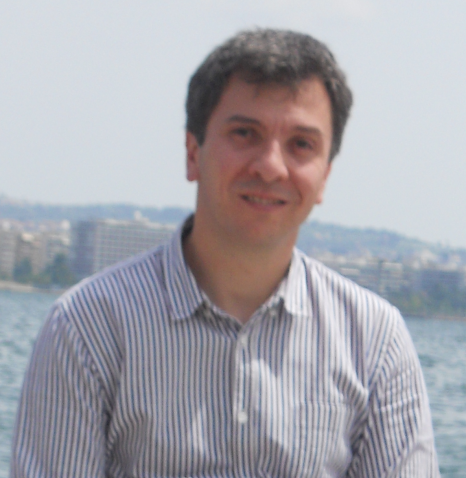 A kereskedelmi bankok működése és kockázatai
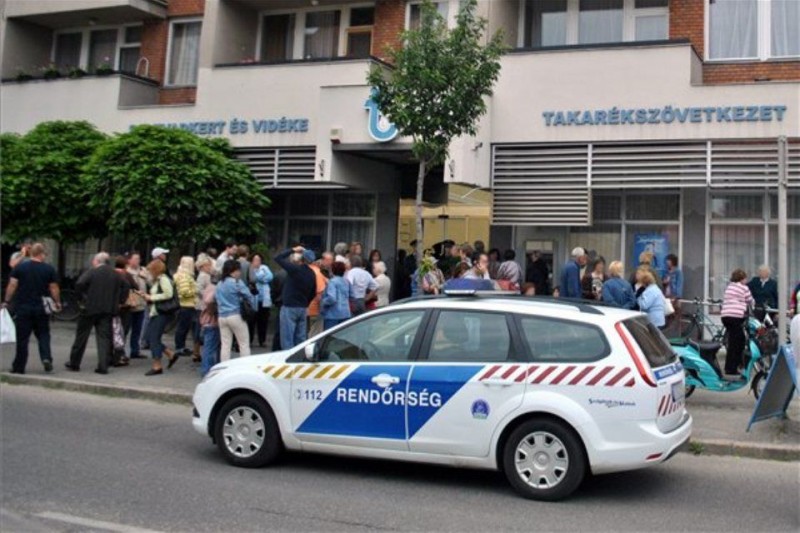 A bankműködés alapvető szempontjai
[Speaker Notes: A bankműködés három alapvető szempontja:
Likviditás: Kötelezettségeinek mindenkor, betéteseinek és hitelezőinek igényei szerint eleget tudjon tenni. 
Jövedelmezőség: az üzletágak jövedelme haladja meg ráfordításokat.
Biztonság: A bank részvényeseinek, hitelezőinek és betéteseinek pénzét legfeljebb saját tőkéje, hitelkockázati és egyéb tartalékai terhére kockáztathatja. 
A hármas cél belső ellentmondása, hogy magas jövedelmezőség gyakran kockázatos, tehát kevésbé biztonságos (vice versa), és a likvid eszközök nem túl jövedelmezőek.]
A megbízható banki működés hármas követelménye
[Speaker Notes: Három jelzőt szoktak idézni a megbízható működéssel kapcsolatban: likviditás, szolvencia és prudencia. A likviditás az azonnali (= minden napi), a szolvencia a tartós, hosszú távú (=mindenkori) fizetőképességet jelenti. A szolvencia követelménye másként azt jelenti, hogy a követelések értéke mindig haladja meg a kötelezettségek értékét. Ez a jövedelmező működéssel is összefügg. 
A prudens az óvatos, biztonságos működés követelményének szem előtt tartását jelenti, és a külső és belső szabályok betartását.]
A bankok kockázata
Kockázat: valamilyen várt eredmény bekövetkezése körüli bizonytalanság
Alapvető okai:
a nem kielégítő diverzifikálás
a nem kielégítő likviditás
a túlzott kockázatviselési étvágy
A banki kockázatok csoportosítása
További olvasnivaló:
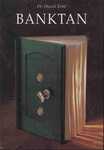 Huszti E. (1996): Banktan. Tas Kft., Bp.
 

Ligeti S. – Sulyok-Pap M. (2003): 
Banküzemtan. Tanszék Kiadó, Bp.
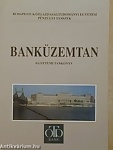 Szegedi Tudományegyetem
GazdaságtUDOMÁNYI KAR
Közgazdász  KÉPZÉS
Távoktatási TAGOZAT
LECKESOROZAT
Copyright ©  SZTE GTK 2017/2018

A LECKE tartalma, illetve alkotó elemeI előzetes, írásbeli engedély MELLETT használhatók fel.
Jelen tananyag a Szegedi Tudományegyetemen készültaz Európai Unió támogatásával. Projekt azonosító: EFOP-3.4.3-16-2016-00014